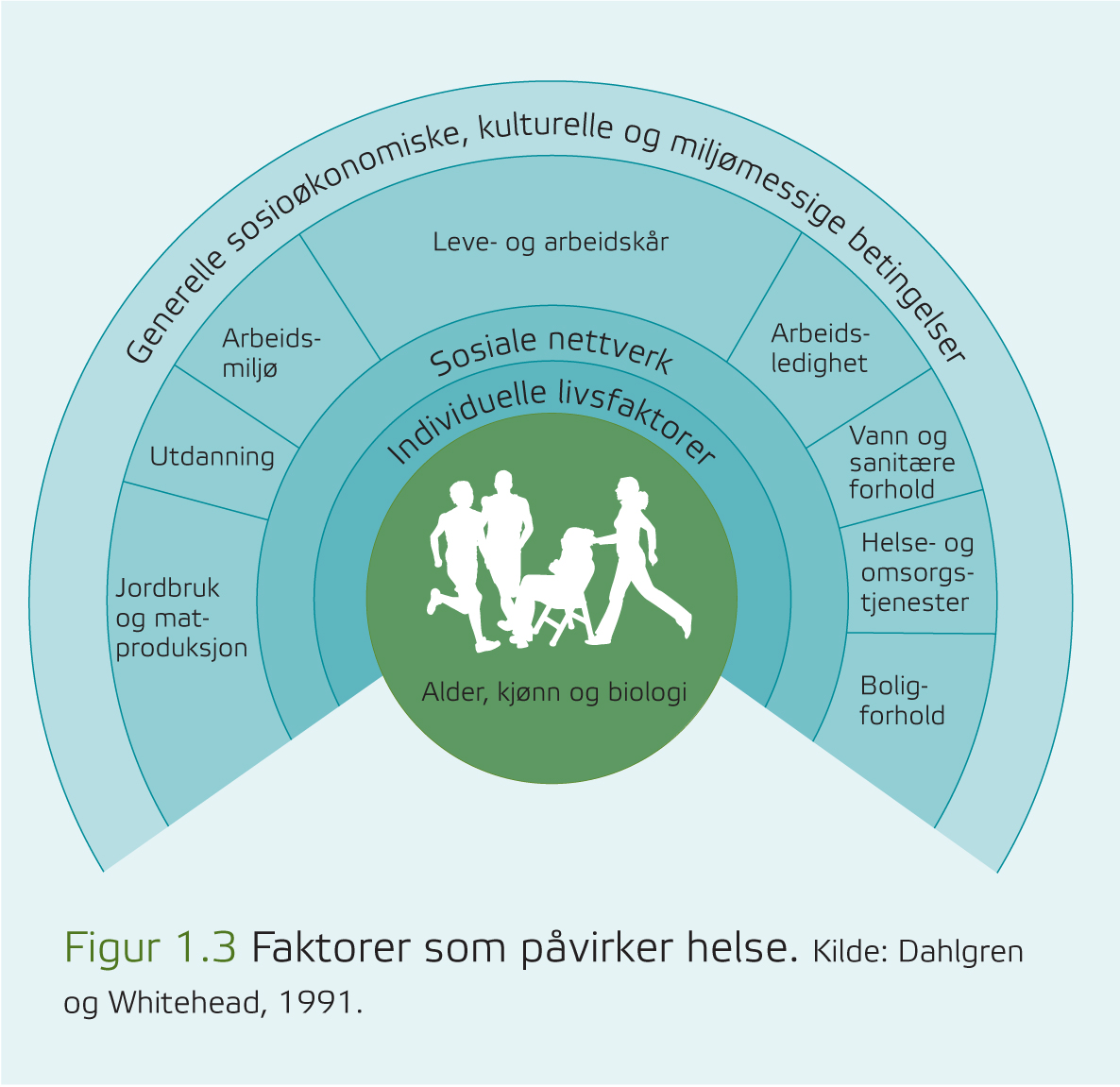 Dahlgren & Whitehead 1991
Vidare folkehelsearbeid, ein del av planarbeidet i embeta?
Nytt lovverk
Ny PBL (m/ helsefokus)
Ny lov om folkehelse i Fylkeskommunen
Fylkeskommunen skal ha oversikt over helsetilstanden
Samhandlingsreforma vil styrke den kommunale oversikten over helsetilstanden?
Plan som eit reiskap i folkehelsearbeid, i forhold til bakenforliggende årsaker
Levekårsfaktorar
Livsstilssjukdomar
Helsedir skal kome med nye veilederar;
Samfunnsdelen, demografi, oppvekst data m.m.
Bestemmelsar til arealdelen
Konsekvensvurderingar, helseperspektiv
Få til eit meir tverrfagleg samarbeid? Internt i avdelingane og mellom avdelingane
Planforum ein sentral møteplass
To nivå i førebyggande og helsefremmande arbeid:
Det store folkehelsearbeidet: 
	Velferdssamfunnet. Sikkerhet for arbeid, inntekt og bolig, rent vann, trygg mat, tilgang til natur, sosial tilhørighet osv osv. Mye av dette er politiske utfordringer.

Det lille folkehelsearbeidet: 
	Arbeid rettet mot de viktigste helsefaglige utfordringer. Fysisk aktivitet, overvekt, tobakksbruk, ernæring, alkohol og annen rus osv.                               Mye av dette er faglige utfordringer.
Ny plandel i Plan- og bygningslov
Tredde i kraft 01.07.09 
Formålsparagrafen §1-1. Folkehelse/ helse går inn i forarbeida til lova, som ein del av bærekraftbegrepet. Prinsippet om universell utforming skal ivaretas i planlegginga og krava til det enkelte byggetiltaket.
Fremje befolkningens helse og motvirke sosiale skilnader, samt bidra til å førebygge kriminalitet
Samfunnsdelen skal gi retningslinjer for arealbruk
Medvirkningsparagrafen er styrka, kommunen har ei spesiell plikt til å tilrettelegge for grupper som krev ”spesiell tilrettelegging”
4
Ny plandel i Plan- og bygningslov
§ 1-1. Lovens formål 
       Loven skal fremme bærekraftig utvikling til beste for den enkelte, samfunnet og framtidige generasjoner. 
       Planlegging etter loven skal bidra til å samordne statlige, regionale og kommunale oppgaver og gi grunnlag for vedtak om bruk og vern av ressurser. 
       Prinsippet om universell utforming skal ivaretas i planleggingen og kravene til det enkelte byggetiltak. Det samme gjelder hensynet til barn og unges oppvekstvilkår og estetisk utforming av omgivelsene.
Ny plandel i Plan- og bygningslov
§ 3-1. Oppgaver og hensyn i planlegging etter loven 
Innenfor rammen av § 1-1 skal planer etter denne lov: 
a) sette mål for den fysiske, miljømessige, økonomiske, sosiale og kulturelle utviklingen i kommuner og regioner, avklare samfunnsmessige behov og oppgaver, og angi hvordan oppgavene kan løses
e) legge til rette for god forming av bygde omgivelser, gode bomiljøer og gode oppvekst- og levekår i alle deler av landet 
f) fremme befolkningens helse og motvirke sosiale helseforskjeller, samt bidra til å forebygge kriminalitet 
g) ta klimahensyn gjennom løsninger for energiforsyning og transport h) fremme samfunnssikkerhet ved å forebygge risiko for tap av liv, skade på helse, miljø og viktig infrastruktur, materielle verdier mv.
[Speaker Notes: b) sikre jordressursene, kvaliteter i landskapet og vern av verdifulle landskap og kulturmiljøer 
c) sikre naturgrunnlaget for samisk kultur, næringsutøvelse og samfunnsliv d) legge til rette for verdiskaping og næringsutvikling 



Planleggingen skal fremme helhet ved at sektorer, oppgaver og interesser i et område ses i sammenheng gjennom samordning og samarbeid om oppgaveløsning mellom sektormyndigheter og mellom statlige, regionale og kommunale organer, private organisasjoner og institusjoner, og allmennheten.]
Vestfold: "Helse i Plan”Statistikker – utvalgte områder
Lov om fylkeskommuners oppgaver i folkehelsearbeidet Ot.prp.nr.73 (2008 – 2009)
§3 Fylkeskommunens oppgaver med å fremme folkehelse innen de oppgaver som fylkeskommunen er tillagt, herunder regional utvikling og planlegging, forvaltning og tjenesteyting. 
Fylkeskommunen skal være pådriver for, og samordne folkehelsearbeidet i fylket, bl.a. gjennom alliansebygging og partnerskap og ved å understøtte kommunenes folkehelsearbeid. 
§4 Oversikt over helsetilstanden og påvirkningsfaktorer i fylket 
    Som grunnlag for folkehelsearbeidet i fylket, jf. § 3, skal fylkeskommunen ha den nødvendige oversikt over helsetilstanden i fylket og de faktorer som kan virke inn på denne, herunder trekk ved utviklingen som kan skape eller opprettholde sosiale helseforskjeller.
Verktøy for å skaffe relevante folkehelsedata
Kommunehelseprofiler www.helsedirektoratet.no/kommunehelseprofiler 
Kommunebarometeret
	http://nesstar.shdir.no/kommunebarometer/ 
Norgeshelsa
	www.fhi.no 
Kostra
 	www.ssb.no/kostra  
Helsebiblioteket
	www.helsebiblioteket.no
Kommunehelseprofiler
Kommunebarometer
Barometeret viser korleis kommunen avvik frå landssnittet
Nye indikatorar i Kommunehelseprofiler
Fråfall i vidaregåande skule,
Lovbrot
Netto driftsutgifter pr innbyggar til idrett
Netto driftsutgifter til kultur i prosent av kommunens totale driftsutgifter
10
Planlag – planforum, eit svar på?
Behov for betre kommunal samordning
Lite systematisk arbeid med kommuneplanane sin samfunnsdel
Arealfokus, tradisjonelt i kommuneplanarbeid
Nye forventningar frå kommunane, staten og lovgivinga
Ei reform er heilt nødvendig
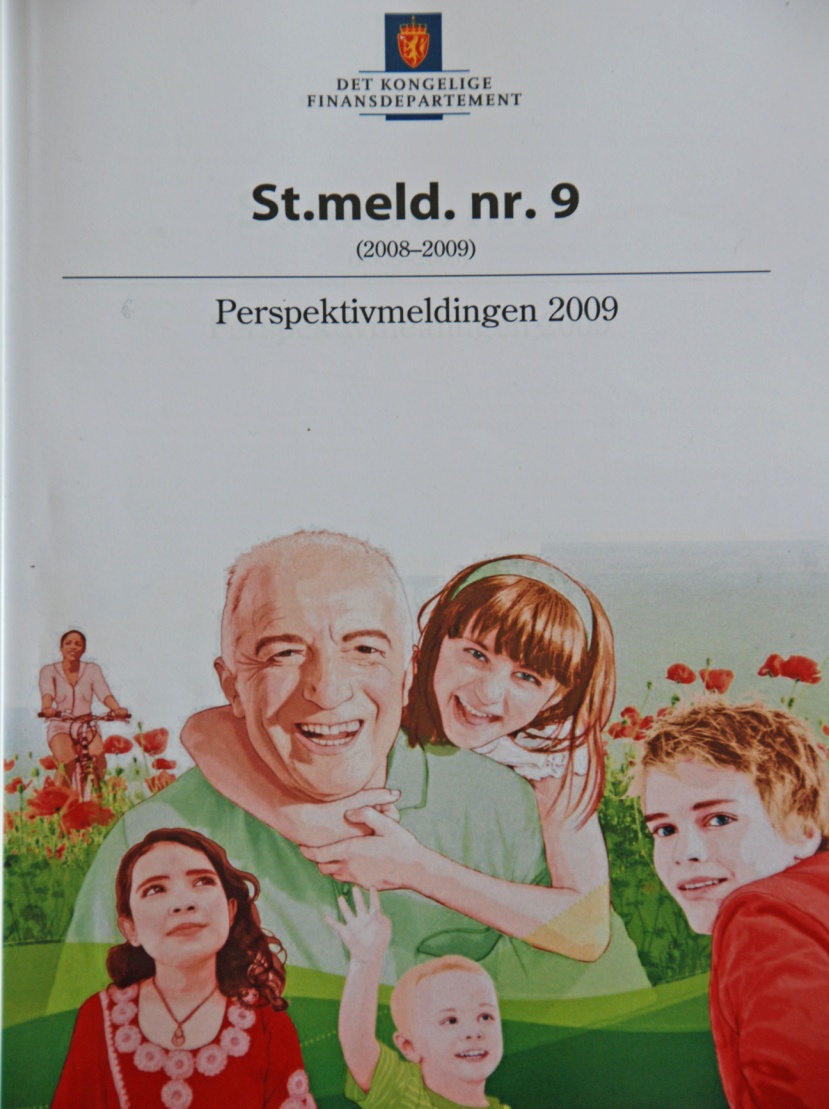 Vidareføring av noverande utvikling ikkje berekraftig: 
 behovsauke
 økonomi
 personelltilgang
Pensjonsreforma og NAV-reforma
Norge
Island
Danmark
Sverige
Finland
Prioritering
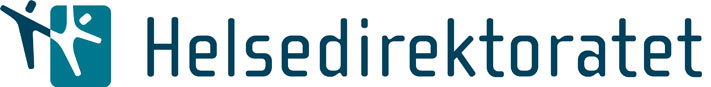 Utvikling i helseutgifter per innbygger
Kilde: OECD
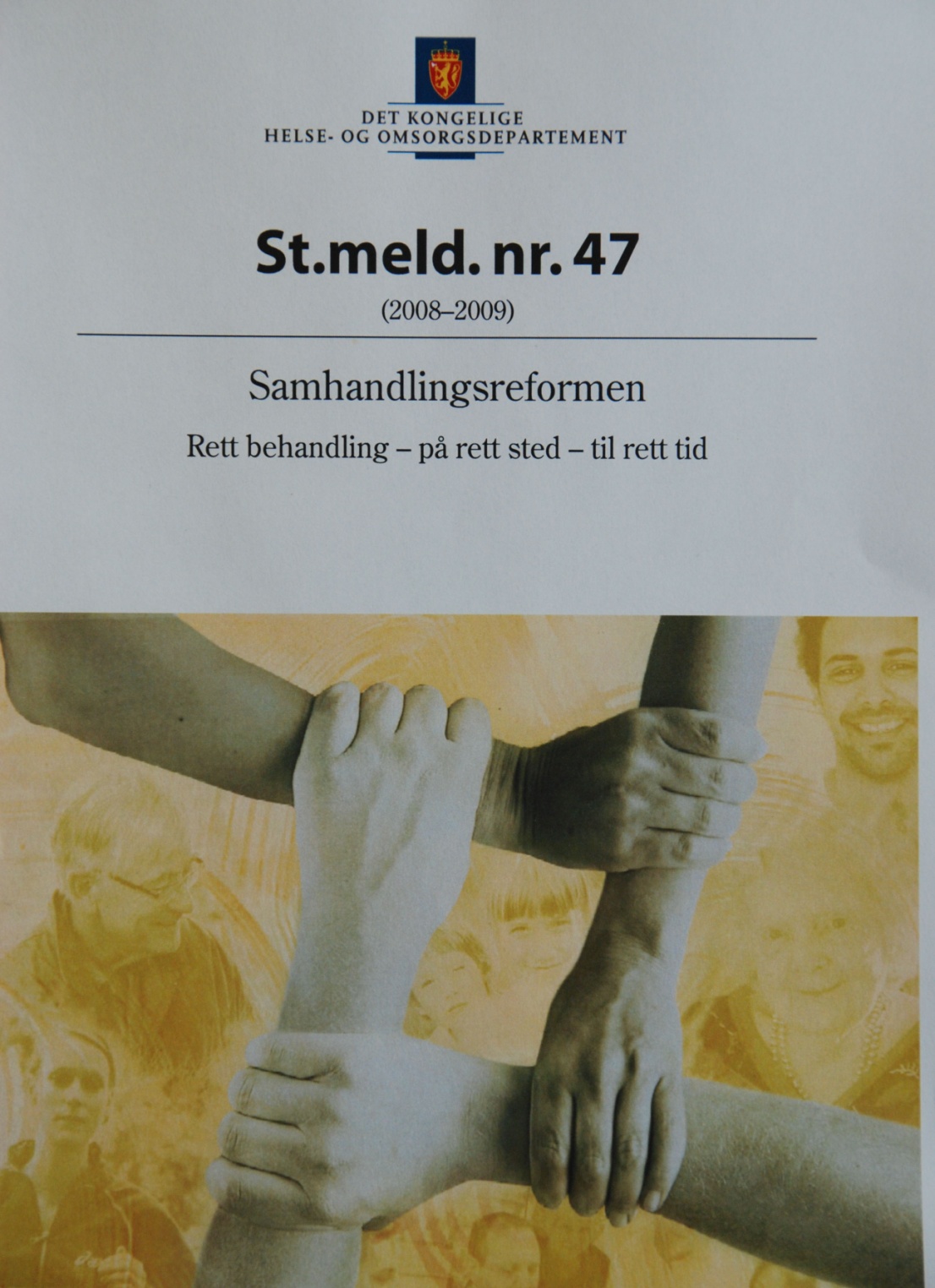 Situasjons-    analyse

Mål – ønskt utvikling

Verkemiddel
Folkehelsearbeid
Folkehelsearbeid er samfunnets samlede innsats for å fremme helse, redusere risiko for sykdom og skade, samt beskytte mot ytre helsetrusler
Målet er flere leveår med god helse i befolkningen og å redusere sosiale helseforskjeller
Strategien retter seg mot hele befolkningen
I tillegg til helsesektorens innsatser, ligger påvirkningsfaktorer i alle samfunnssektorer
St.meld.47; Samhandlingsreformen
Samhandlingsreformen
Pasientene skal få bedre behandling der de bor. Det skal lønne seg å forebygge sykdom i forkant i stedet for å reparere i etterkant. Regjeringen vil satse mer på å unngå at folk blir syke og vil sørge for at det lønner seg for kommuner og sykehus å samarbeide. Dette er de viktigste målene i St. meld. nr. 47 (2008-2009), Samhandlingsreformen – Rett behandling – på rett sted – til rett tid, som i dag legges fram.
Ny nasjonal helseplan
Hovudlinjene frå Folkehelsemeldingen vert vidareført
Redusere sosiale skilnader i helse som eit gjennomgangstema 
Omtale av helsetenesta si rolle i folkehelsearbeidet
Førebyggande innsats i ulike deler av tenesta
Arbeidslivet som arena for førebygging og intervensjon
Kan bli aktuelt å kople lokalbaserte aktivitetar nærare mot NAV
Fastlegen skal bli navet i kommunehelsetenesta
Styrking av skulehelsetenesta er eit viktig tiltak og mål i reforma. Ei kartlegging av kapasiteten vert gjennomført i desse dagar
Nytt lågterskeltilbod i alle kommunar
Lærings- og meistringssenter i kommunane
Nye tiltak i kommunehelsetenesta?
Kommunale lærings- og meistringstenester
Tverrfaglege team
Behandling av pasientar før, i staden for og etter sjukehusinnlegging 
Helseovervaking, folkehelsearbeid, samfunnsmedisinske oppgåver, planarbeid, samarbeidsavtalar
Nytt lågterskeltilbod til kommunane
Frisklivsresept skal erstatte grøn resept
Frisklivssresept skal verte eit tilbod til alle som vil endre livsstil
Det er forslag om at alle som vil kan melde seg?
Brukarane skal få tilbod om ein helsesamtale med vekt på endringsfokusert rådgiving
I helsesamtalen skal oppfølgingsbehov kartleggast, og individuell plan for endring av livsstil utarbeidst
Lågterskelsentralane  skal tilby intensive program og kurs innan fysisk aktivitet, kosthald og røykjeslutt
Lågterskeltilbodet skal ha tilsett minst ein person med helsefagleg kompetanse (autorisasjon)
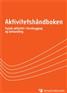 AktivitetshåndbokenFysisk aktivitet i førebygging og behandling
Del 1 handlar om fysisk aktivitet i eit folkehelseperspektiv, med fokus på motivasjon, tilrettelegging og generelle aktivitetsråd. 
Del 2 presenterer konkrete råd for bruk av fysisk aktivitet i behandlinga av 33 ulike sjukdommar og tilstandar.
Mellom anna er følgjande råd skissert for Avhengihet og misbruk: 
Organisert fysisk aktivitet og trening kan dempe subjektivt ubehag i den akutte abstinensfasen.
Ein anna verknad av fysisk aktivitet i avgiftningsfasen er betre søvn
Betring av fysisk form er den viktigaste langtidsverknaden av regelmessig fysisk aktivitet
Betre hjartefunksjon, perifer sirkulasjon, normalisering av blodsukkernivå og nevrologiske symptom
Reduksjon av depresjon og angst